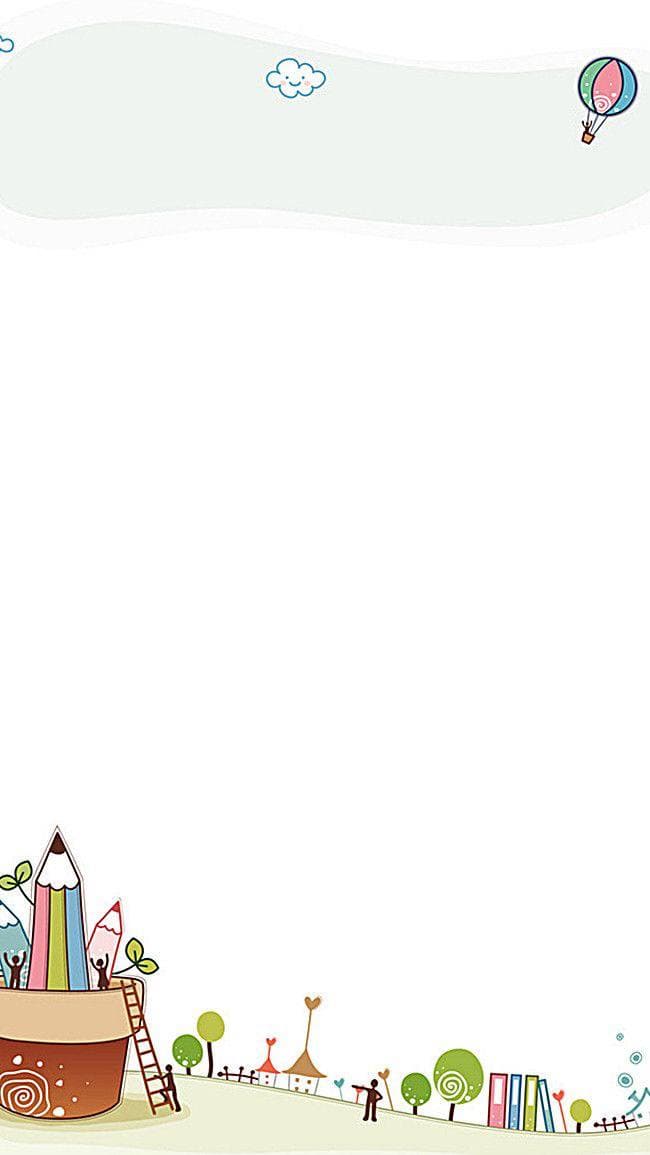 الفصل الثالث                              الموقع والنمط
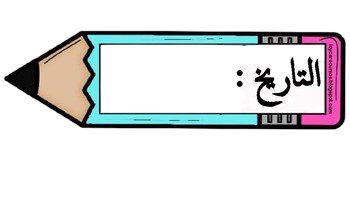 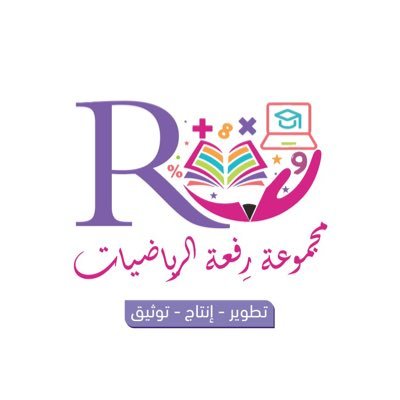 التهـيـئة
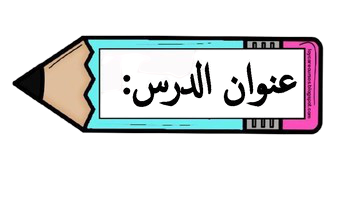 أ.أحـمـد الأحـمـدي  @ahmad9963
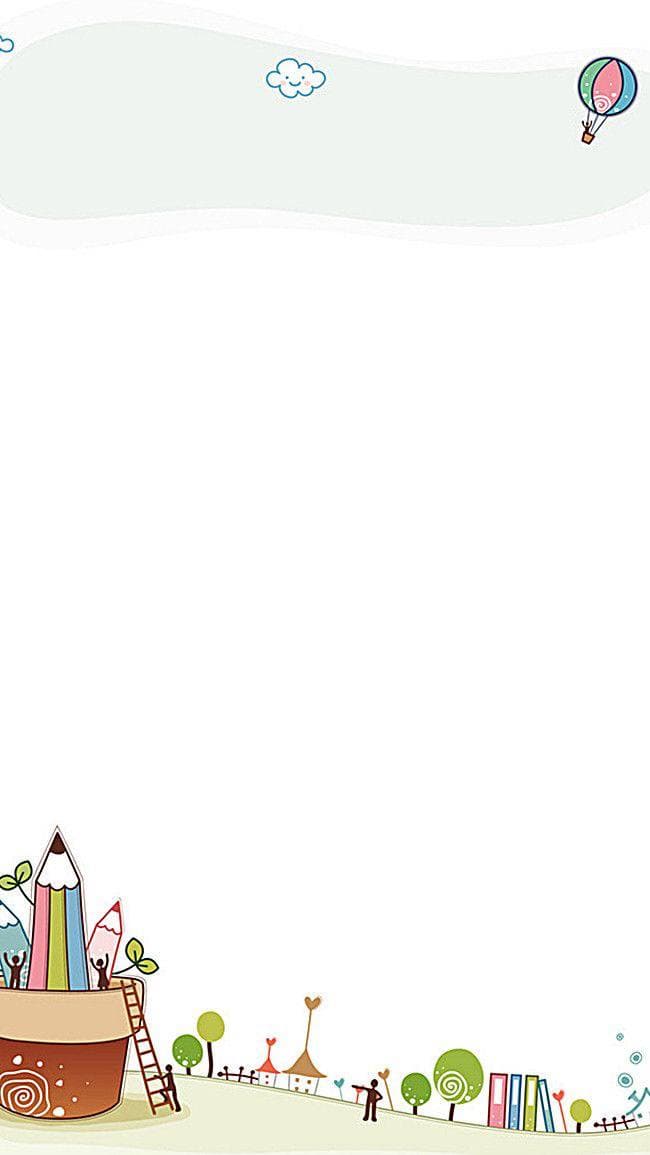 الفصل الثالث                              الموقع والنمط
يلون الطالب الفرشاة الأولى بالاصفر ، والثانيه بالازرق ، والثالثة بالاحمر ، والرابعة بالاخضر ، ويرسم خطا يربط كل فرشاة بالدهان الذي له اللون نفسه ؟
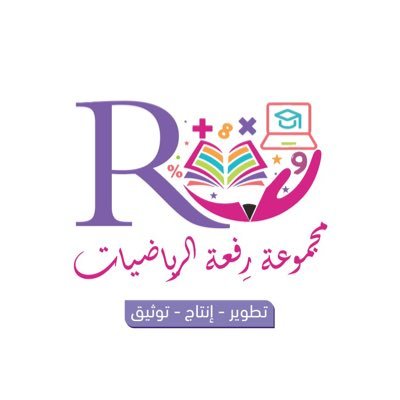 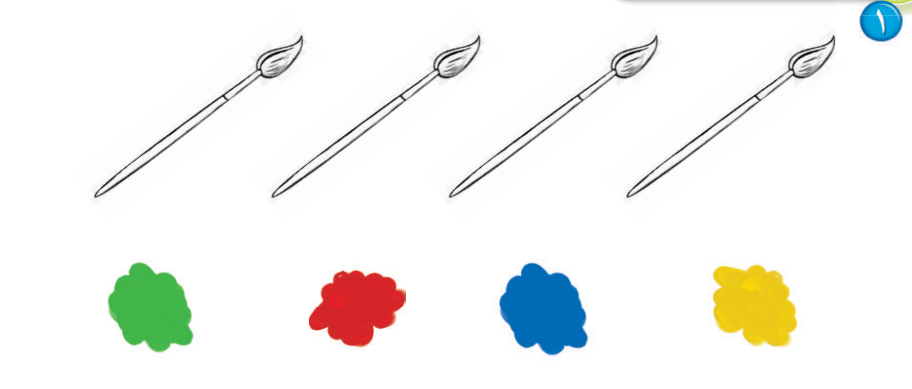 أ.أحـمـد الأحـمـدي  @ahmad9963
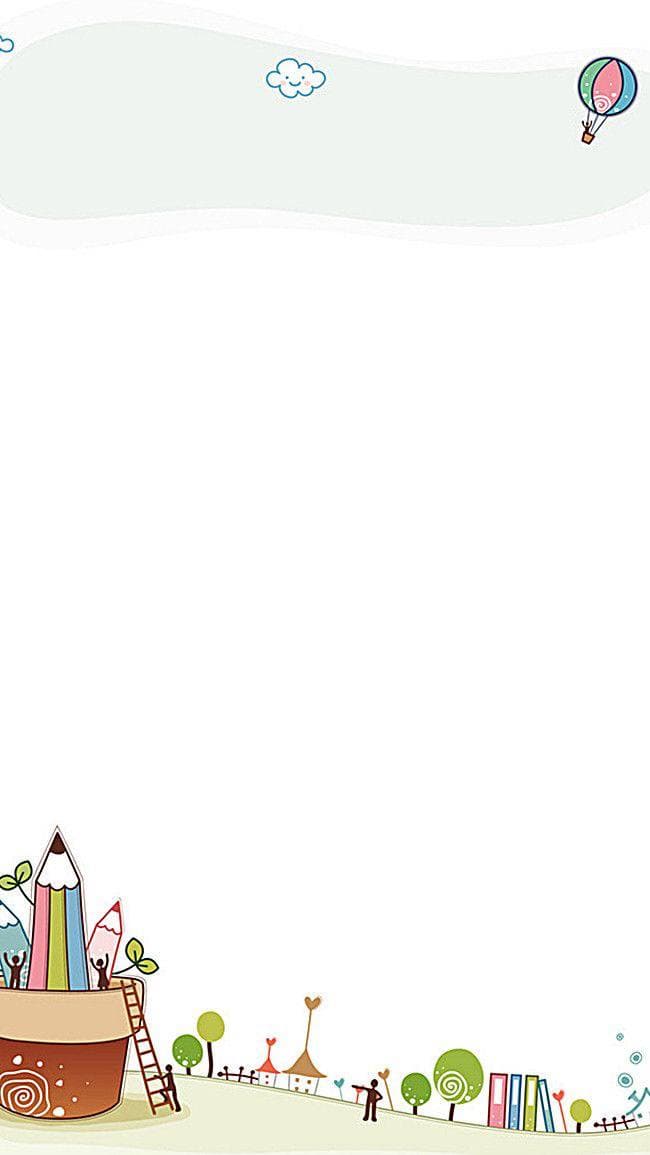 الفصل الثالث                              الموقع والنمط
يحوط الطالب الشكل المختلف .
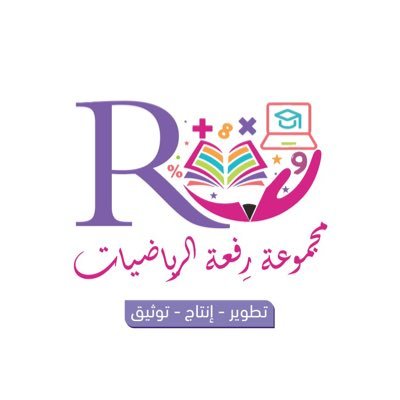 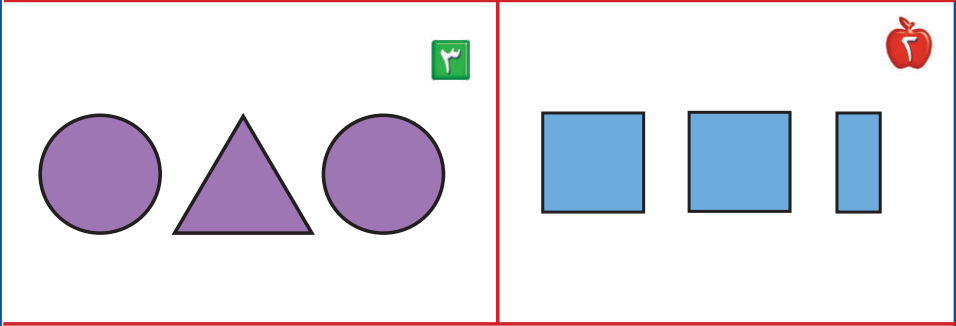 أ.أحـمـد الأحـمـدي  @ahmad9963
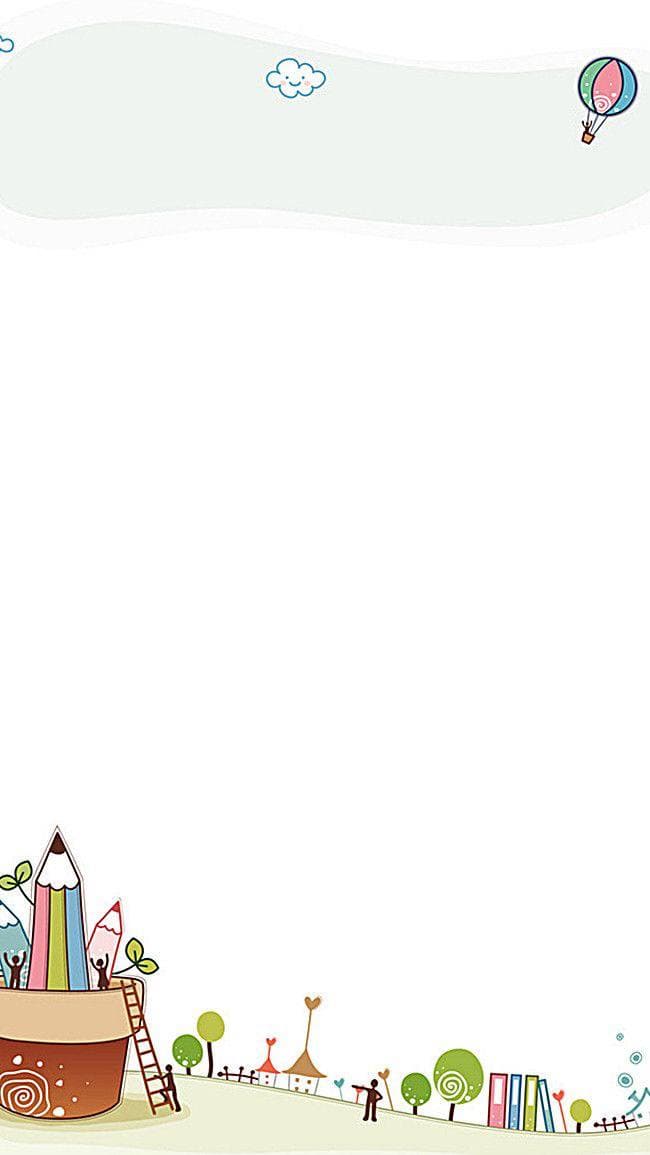 الفصل الثالث                              الموقع والنمط
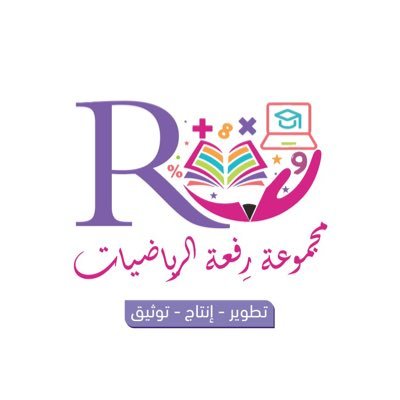 يعيد الطالب رسم الأشكال في الفراغ المخصص أسفل كل منها .
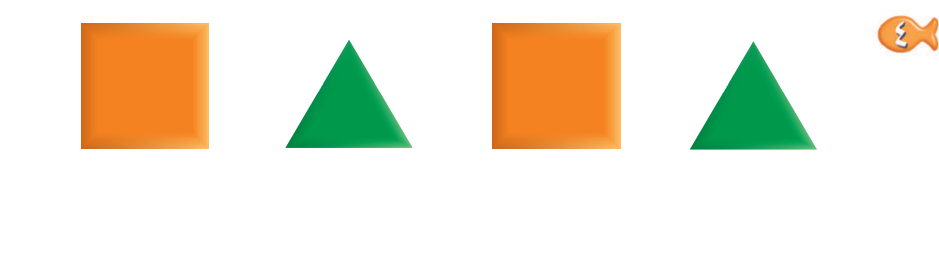 أ.أحـمـد الأحـمـدي  @ahmad9963